«Домашние животные»
Материалы к ООД
 «Домашние животные»
Автор: воспитатель МБДОУ «Детский сад комбинированного вида №16 «Колокольчик»
Игнатова Анастасия Александровна
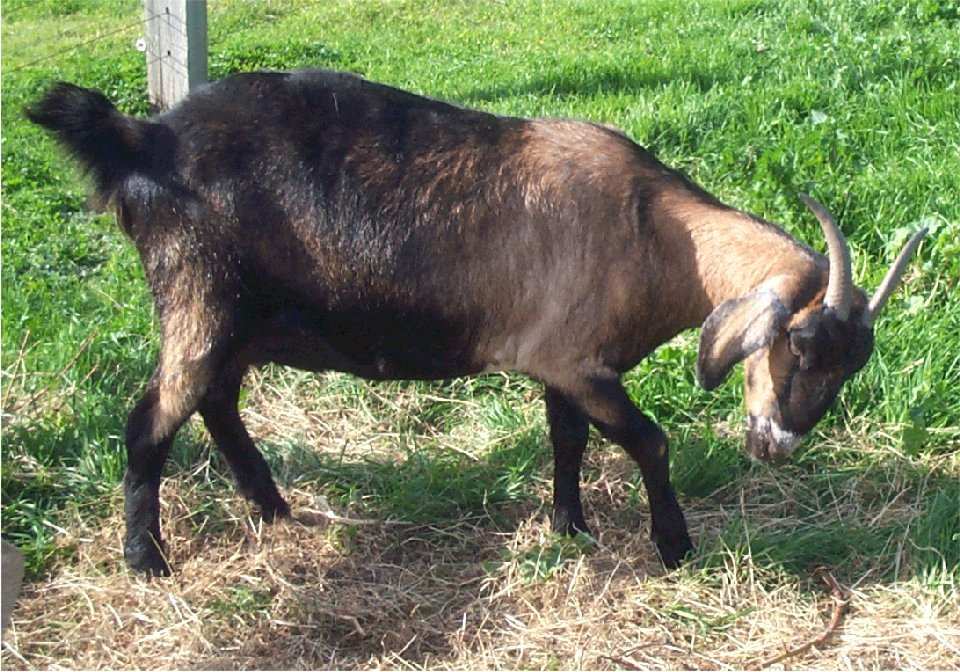 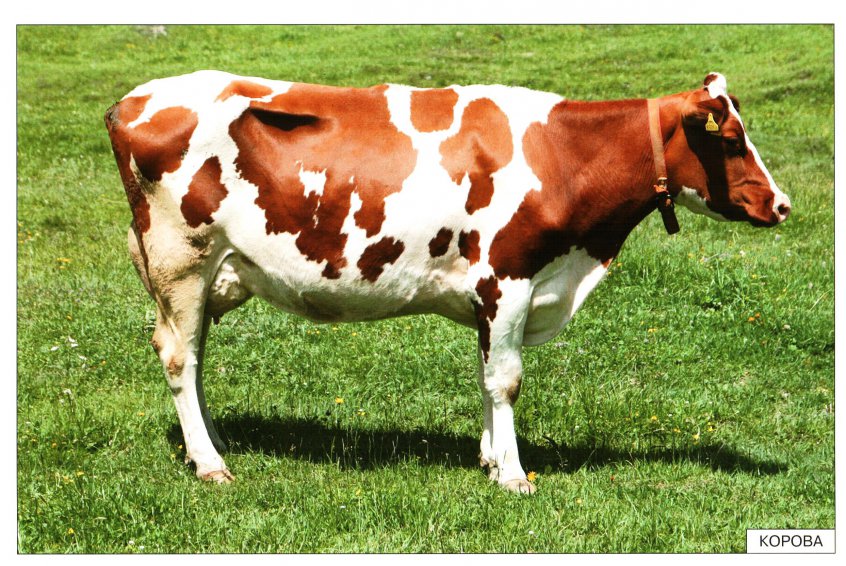 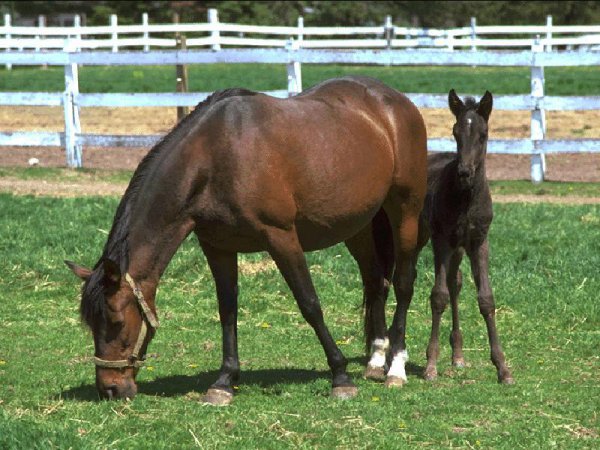 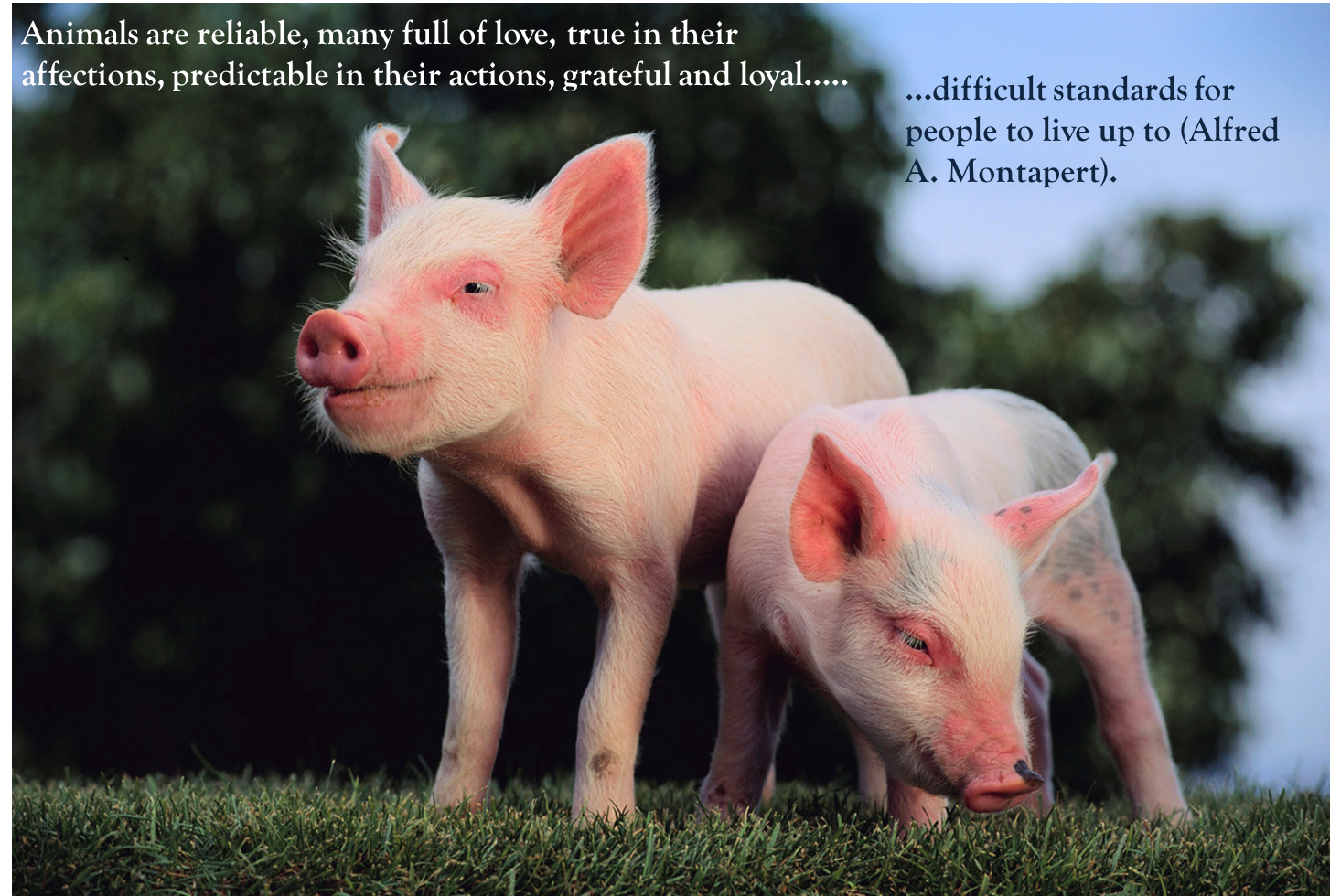 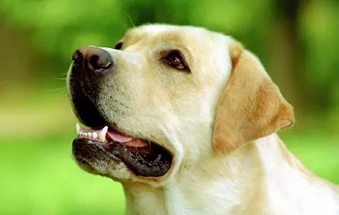 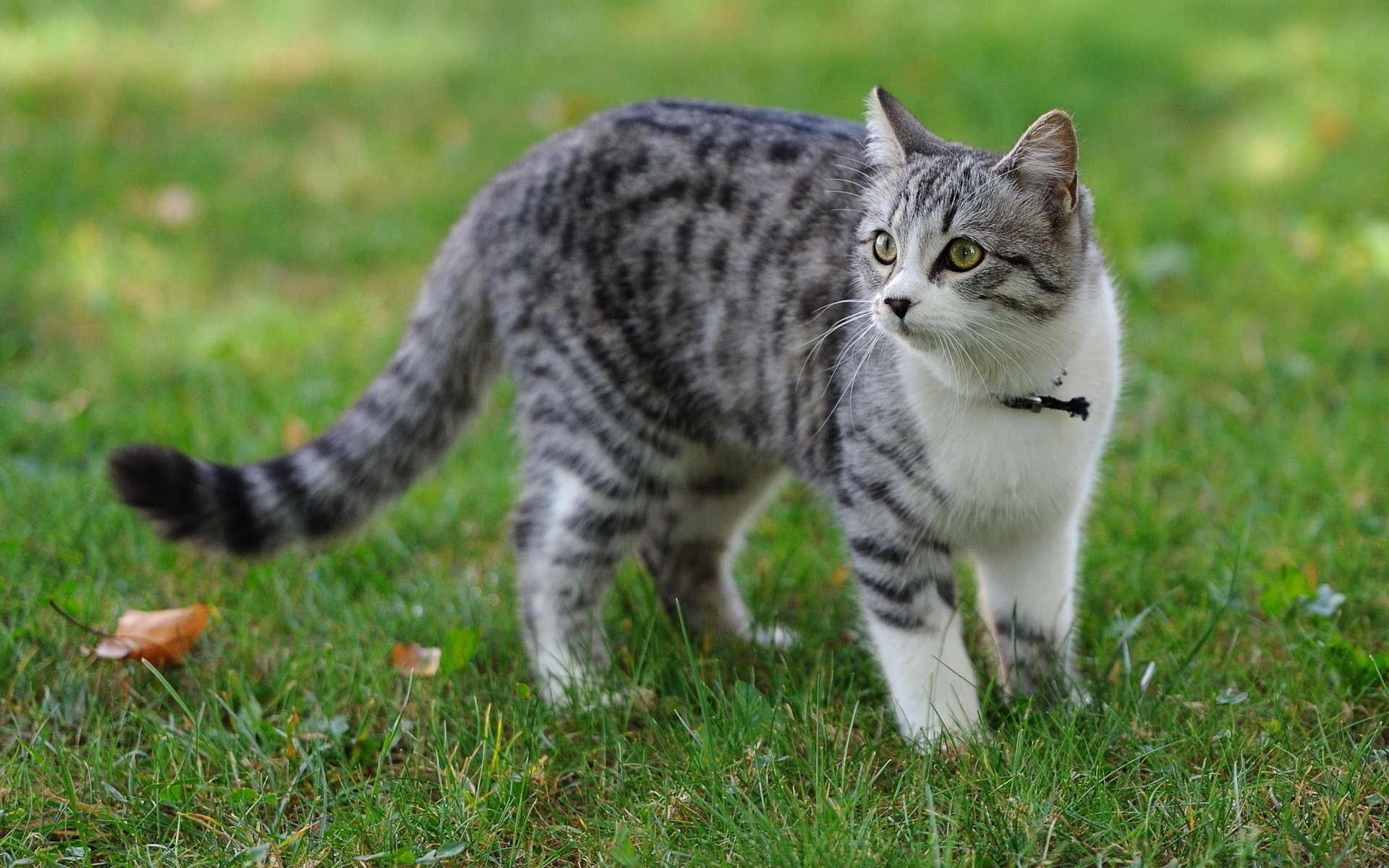